15-281 AI: Representation and Problem Solving
Reinforcement Learning I
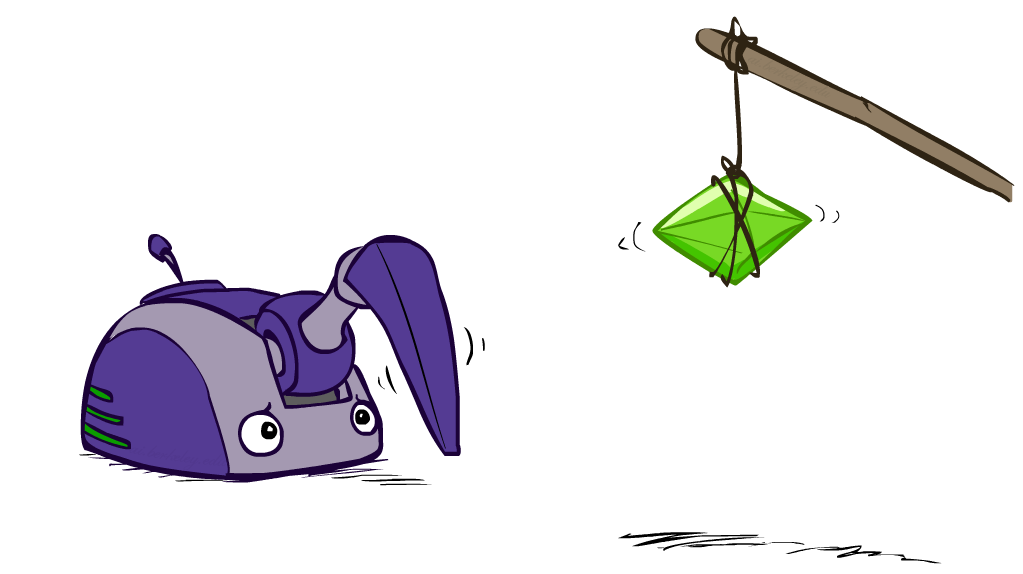 Instructors: Aditi Raghunathan and Vince Conitzer
Carnegie Mellon University
Slide credits: CMU AI and http://ai.berkeley.edu
[Speaker Notes: Please retain proper attribution, including the reference to ai.berkeley.edu.  Thanks!]
Logistics
HW6 due today
P3 due Friday
Mid semester grades are out
Midsemester feedback forms due Sunday
2
MDP recap
Important quantities

States
Actions
Transitions
Rewards
Policy
V-values, Q-value

What is known and what’s unknown?
3
Solving MDPs: value iteration
Depth-limited expectimax -> increasing depth each iteration

Bellman equation for optimality -> repeatedly apply till we converge
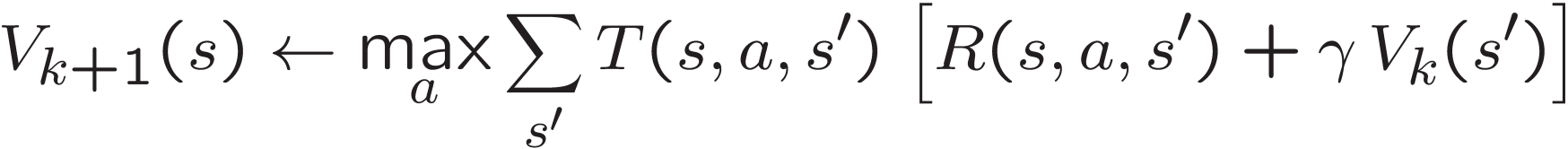 Then extract policy from values (policy extraction)
4
Policy iteration
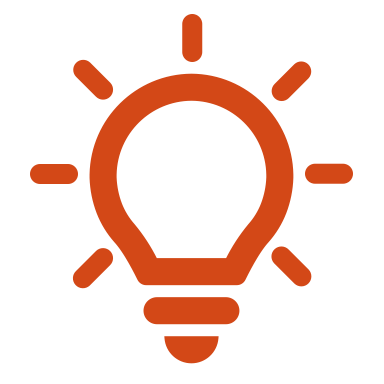 Actual policies may converge faster than values
We could iterate on policies instead
Step one: Evaluate current policy
Simpler expectimax / solve linear system satisfying Bellman condition


Step two: Improve current policy 
One-step lookahead
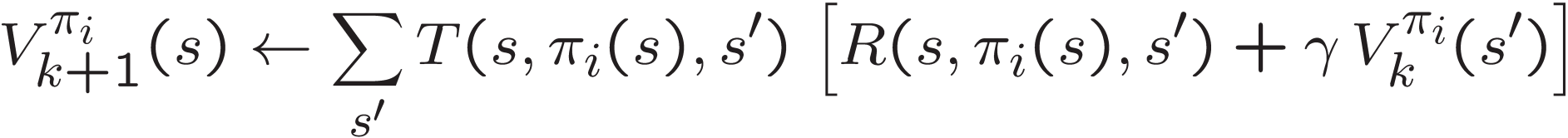 Iterate
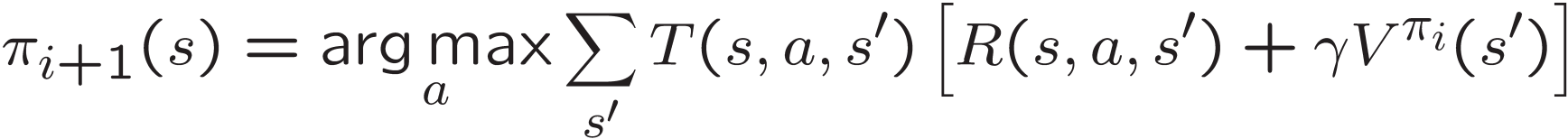 5
Poll: Which equations are wrong?
6
New decision process…
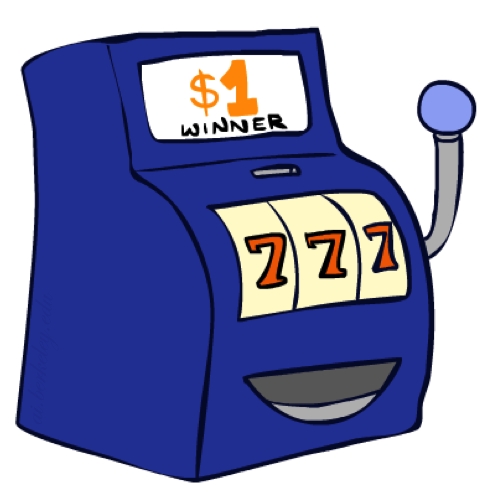 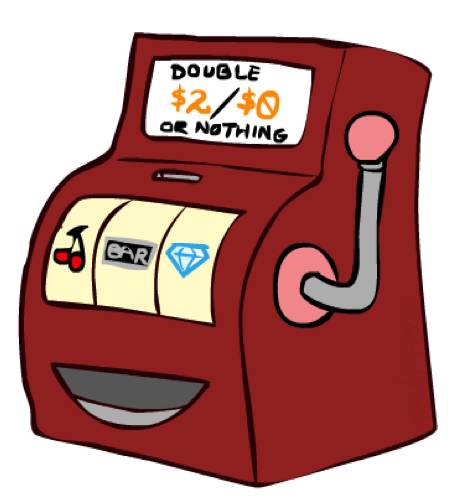 Choose
Can you make the optimal decision without ever playing?
7
From MDPs to RL
MDPs (offline)



Know the model of the world
Find policy to maximize utility
Run our MDP solvers but only ever deploy the optimal policy
Reinforcement Learning  (online)

Still assume the world is an MDP
Do not know how the world works
Find policy to maximize utility
Need to take actions in the world to understand the world
8
Example: Learning to Walk
Initial
[Kohl and Stone, ICRA 2004]
[Video: AIBO WALK – initial]
Example: Learning to Walk
Training
[Kohl and Stone, ICRA 2004]
[Video: AIBO WALK – training]
Example: Learning to Walk
Finished
[Kohl and Stone, ICRA 2004]
[Video: AIBO WALK – finished]
Example: Sidewinding
[Andrew Ng]
[Video: SNAKE – climbStep+sidewinding]
Example: Toddler Robot
[Tedrake, Zhang and Seung, 2005]
[Video: TODDLER – 40s]
[Speaker Notes: MIT]
DeepMind Atari (©Two Minute Lectures)
14
The Crawler!
[You, in P4]
[Speaker Notes: At times no reward accumulated at all, just sitting still]
From MDPs to RL
MDPs (offline)
Reinforcement Learning  (online)
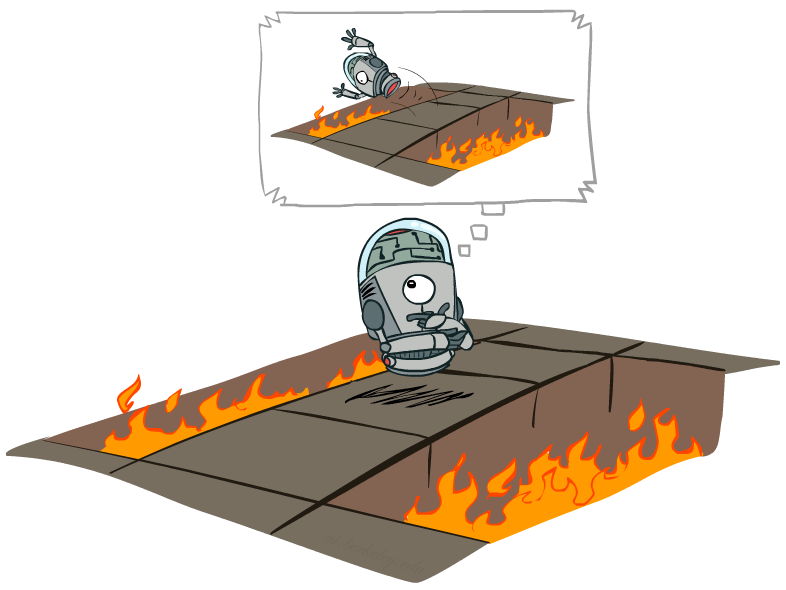 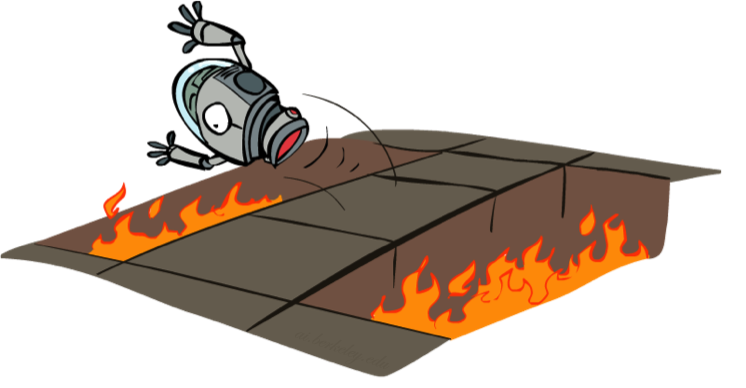 16
Reinforcement Learning
We need to take actions in the world
Agent
State: s
Reward: r
Actions: a
Environment
17
Reinforcement Learning
We need to estimate quantities by trying out
Agent
State: s
Reward: r
Actions: a
Environment
18
Reinforcement Learning
We need to estimate quantities by trying out
19
Passive vs Active RL
20
Passive RL
21
Monte-Carlo estimation
22
Reinforcement learning approaches
23
Model-based Monte Carlo
24
Model-free Monte Carlo
25
Direct policy evaluation
26
Direct policy evaluation
Average utility from every time we visit a state
This does not utilize the MDP structure (wasteful)
If B and E both go to C under this policy, how can their values be different?
27
“Better” policy evaluation
s
(s)
s, (s)
s, (s),s’
s’
Bootstrap in a way that resembles expectimax updates


Can we do this without T, R but just via samples?
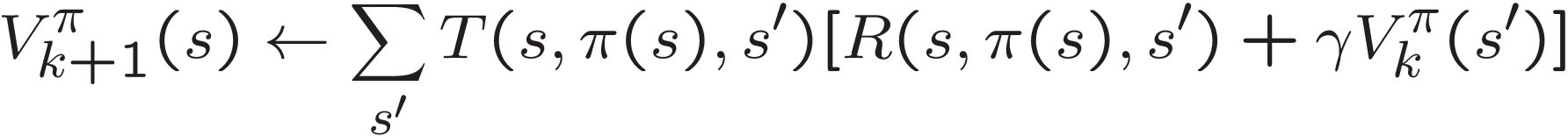 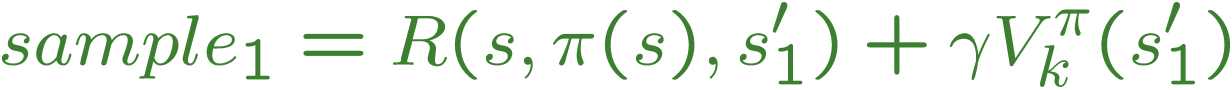 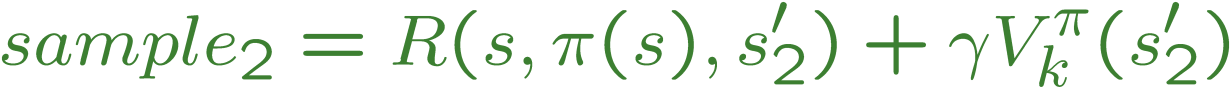 Sample-based policy evaluation
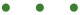 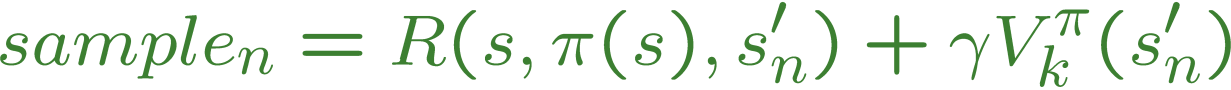 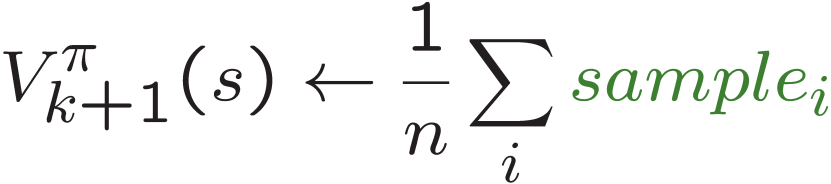 28
Analogy: Expected Age
Goal: Compute expected age of 15-281 students
Known P(A)
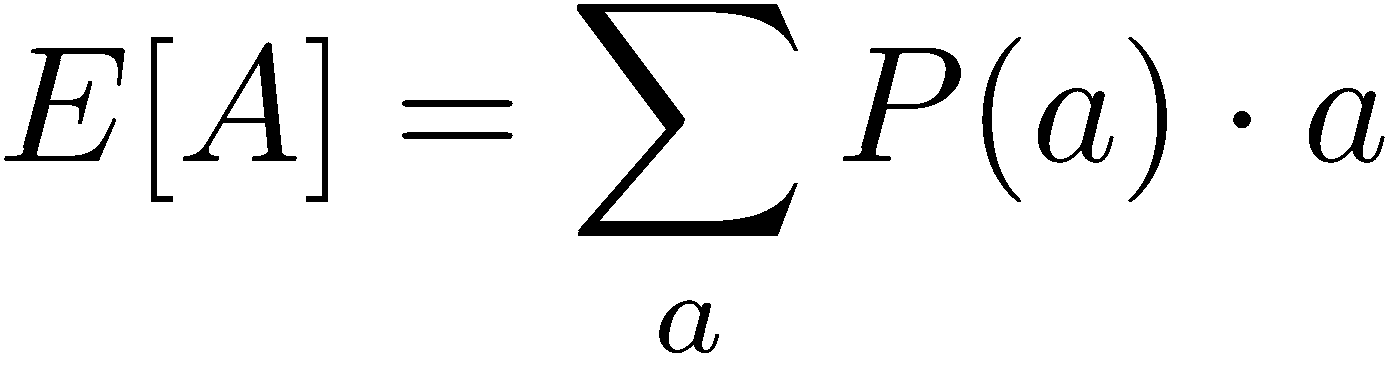 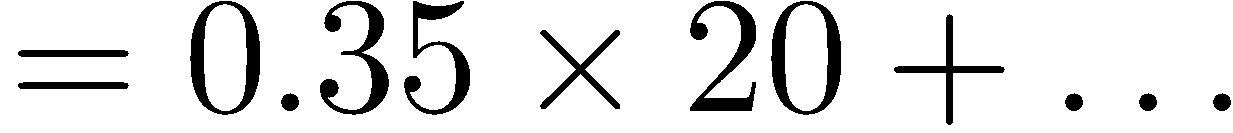 Without P(A), instead collect samples [a1, a2, … aN]
Unknown P(A): “Model Based”
Unknown P(A): “Model Free”
Why does this work?  Because eventually you learn the right model.
Why does this work?  Because samples appear with the right frequencies.
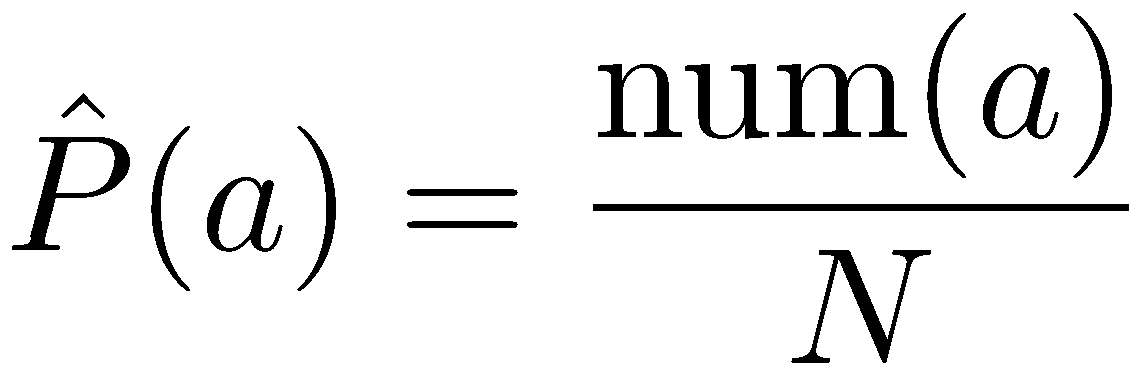 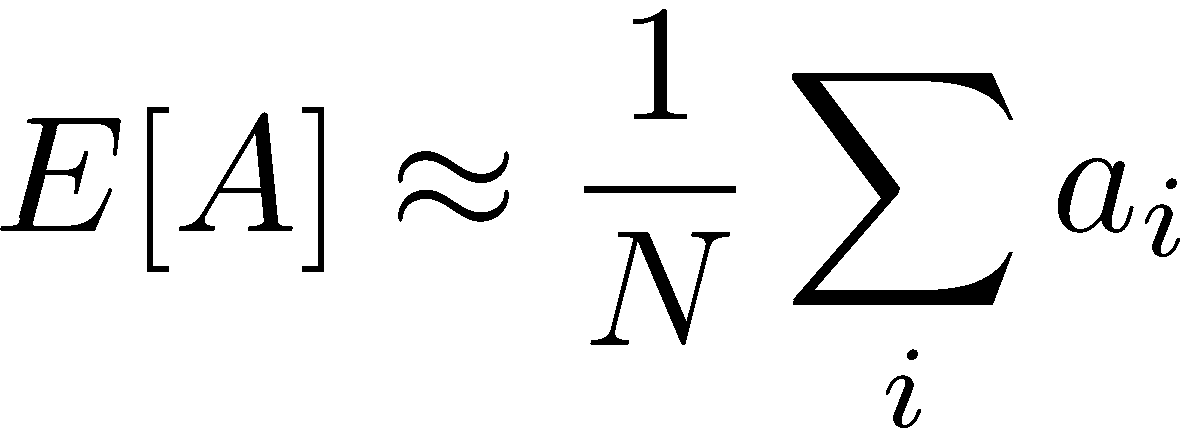 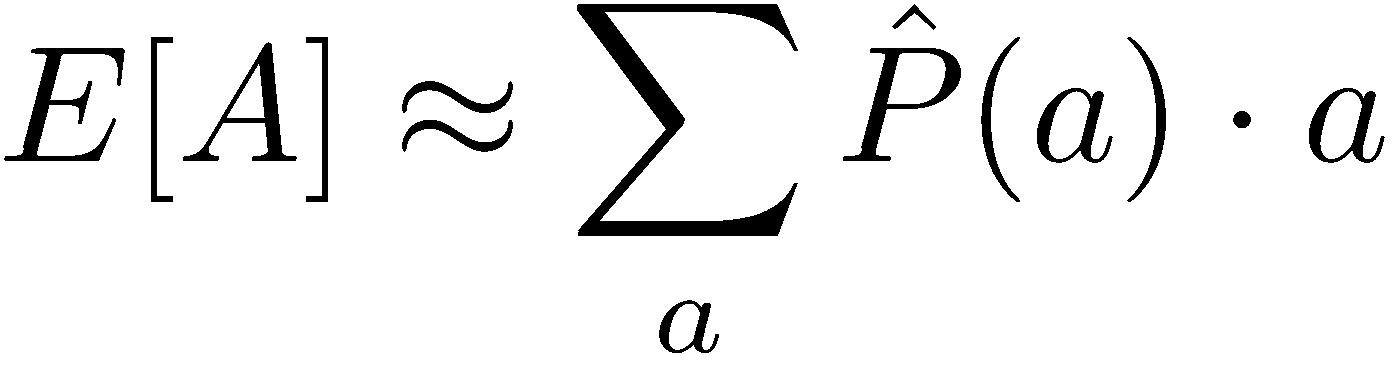 “Better” policy estimation
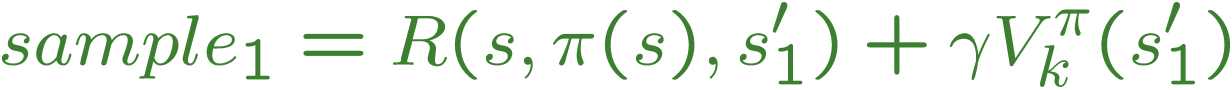 30
Reinterpreting sample average
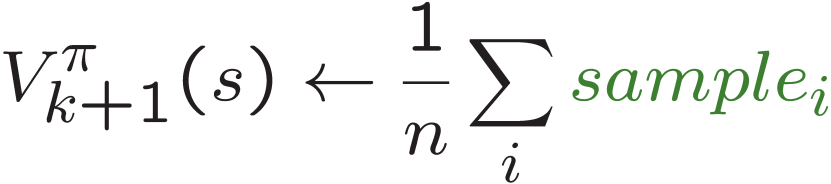 31
Temporal Difference learning
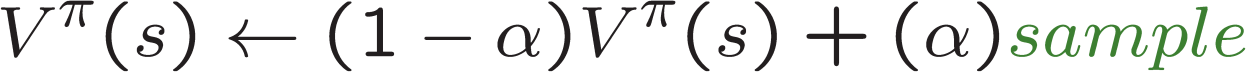 32
Summary so far
Passive RL: agent has to learn from experience

Model-based: Estimate the transition and rewards; run value iteration or policy iteration 

Model-free: 
Direct policy evaluation – empirical average utility 
Temporal difference learning – sample based policy iteration update via running averages
33
Example: Model-Based Learning
Input Policy 
Observed Episodes (Training)
Learned Model
Episode 1
Episode 2
T(s,a,s’).

T(B, east, C) =
T(C, east, D) =
T(C, east, A) = 
…

R(s,a,s’).

R(B, east, C) = 
R(C, east, D) = 
R(D, exit, x) = 
…
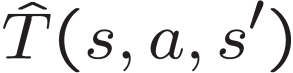 B, east, C, -1
C, east, D, -1
D, exit,  x, +10
B, east, C, -1
C, east, D, -1
D, exit,  x, +10
Episode 3
Episode 4
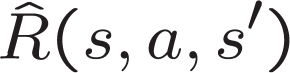 E, north, C, -1
C, east,   D, -1
D, exit,    x, +10
E, north, C, -1
C, east,   A, -1
A, exit,    x, -10
Assume:  = 1
[Speaker Notes: T(s,a,s’).

T(B, east, C) = 1.00
T(C, east, D) = 0.75
T(C, east, A) = 0.25

R(s,a,s’).

R(B, east, C) = -1
R(C, east, D) = -1
R(D, exit, x) = +10
…]
Example: Model-free direct Evaluation
Input Policy 
Observed Episodes (Training)
Output Values
Episode 1
Episode 2
A:

B:

C:

D:

E:
B, east, C, -1
C, east, D, -1
D, exit,  x, +10
B, east, C, -1
C, east, D, -1
D, exit,  x, +10
Episode 3
Episode 4
E, north, C, -1
C, east,   D, -1
D, exit,    x, +10
E, north, C, -1
C, east,   A, -1
A, exit,    x, -10
Assume:  = 1
Algorithm: Average all total/future rewards that start at each state
[Speaker Notes: A = -10
D = +10
C = (10-1)+(10-1)+(10-1)+(-10-1)/4 = 16/4 = 4
B = (8 + 8)/2 = 8
E = 8+-12/2 = -2]
Example: Model-free direct Evaluation
Input Policy 
Observed Episodes (Training)
Output Values
Episode 1
Episode 2
A: -10 [-10]

B: 8, 8 [8]

C: 9, 9, 9, -11 [4]

D: 10, 10, 10 [10]

E: 8, -12 [-2]
B, east, C, -1
C, east, D, -1
D, exit,  x, +10
B, east, C, -1
C, east, D, -1
D, exit,  x, +10
Episode 3
Episode 4
E, north, C, -1
C, east,   D, -1
D, exit,    x, +10
E, north, C, -1
C, east,   A, -1
A, exit,    x, -10
Assume:  = 1
Algorithm: Average all total/future rewards that start at each state
[Speaker Notes: A = -10
D = +10
C = (10-1)+(10-1)+(10-1)+(-10-1)/4 = 16/4 = 4
B = (8 + 8)/2 = 8
E = 8+-12/2 = -2]
Example: Temporal Difference Learning
States
Observed Transitions
B, east, C, -2
C, east, D, -2
Assume:  = 1, α = 0.5
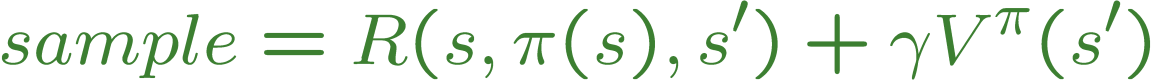 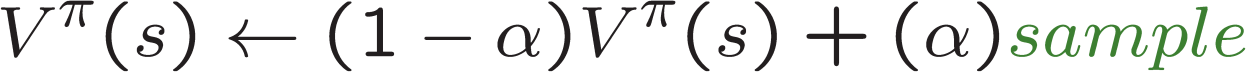 [Speaker Notes: i = 0.8*0 + 0.2*(-2) = -0.4
ii = -0.4 (doesn’t change)
iii = 0.8*0 + 0.2*(-2+8) = 1.2]
Poll
Which of the following allows you to estimate the optimal policy? 

(A) Model-based RL 
(B) Model-free RL : direct policy evaluation 
(C) Model-free RL : temporal difference learning
38
Problems with TD Value Learning
s
a
s, a
s,a,s’
s’
TD value leaning is a model-free way to do policy evaluation, mimicking Bellman updates with running sample averages
However, if we want to turn values into a (new) policy, we’re sunk:




Idea: learn Q-values, not values
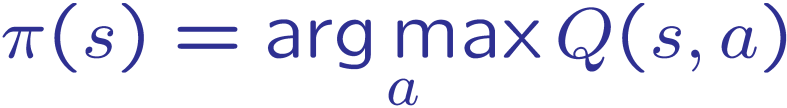 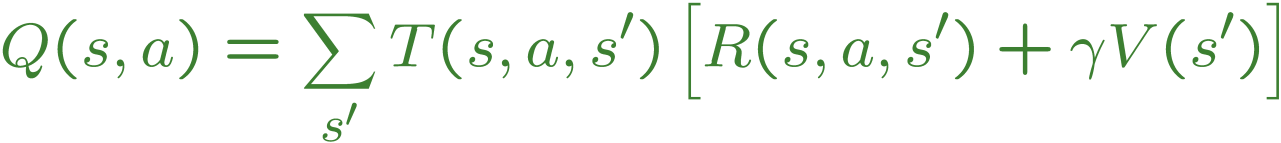 Bootstrapped prediction of Q-values
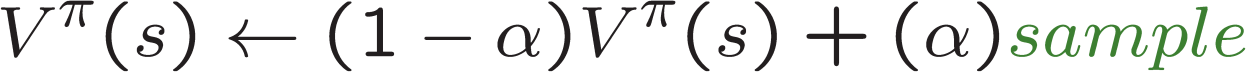 40
Q-learning
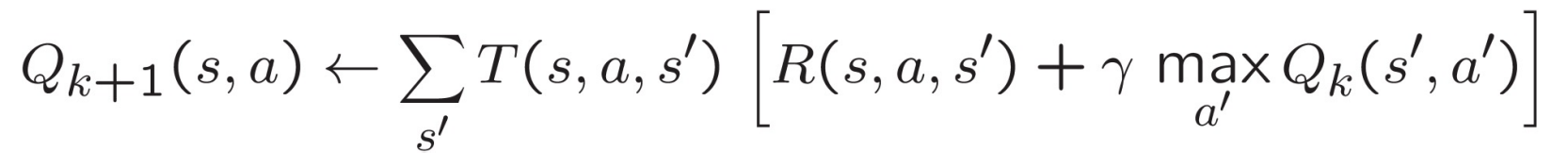 41
Q-learning properties
Important property: Q-learning converges to values of the optimal policy even if you are acting suboptimally
This is called off-policy learning 
Learning about the optimal policy while the experience is obtained via a different (suboptimal) policy
Caveats: 
Data-collecting policy has to explore enough 
Have to lower the learning rate eventually
But not too quickly
42